English class n° 8
Miss Pamela Knuckey 
Grade: 5th
Today skill: writing
Temas vistos en la unidad 1
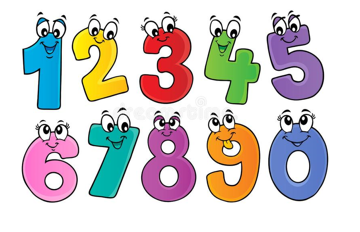 Goodbye unit 1 
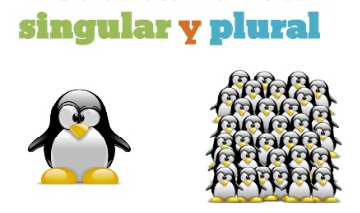 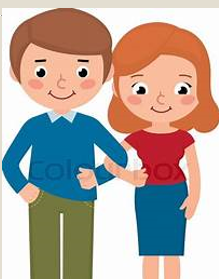 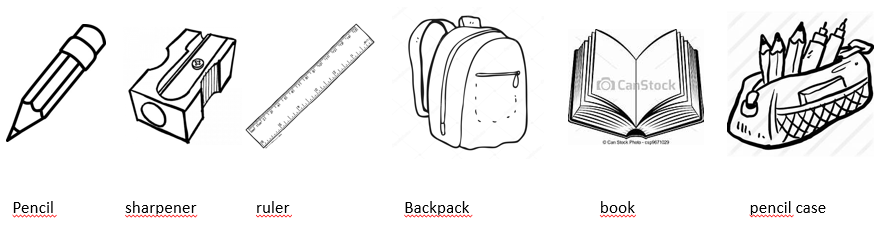 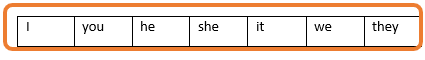